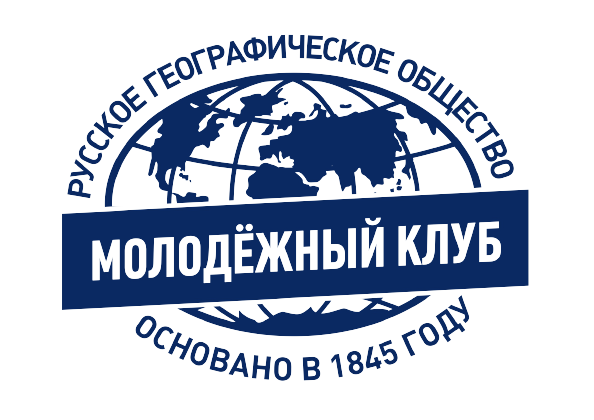 Встреча о деятельности
Русского географического общества 
и Молодёжных клубов при нём
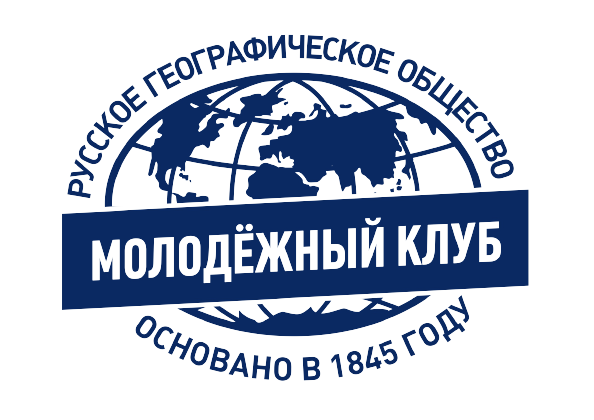 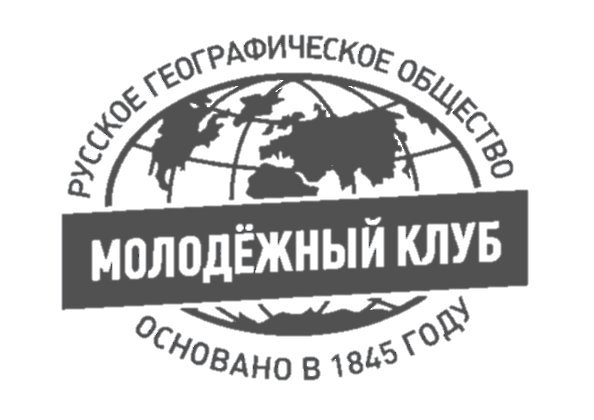 Quiz-игра на общую тематику
от Молодёжного клуба Отделения РГО в РС(Я)
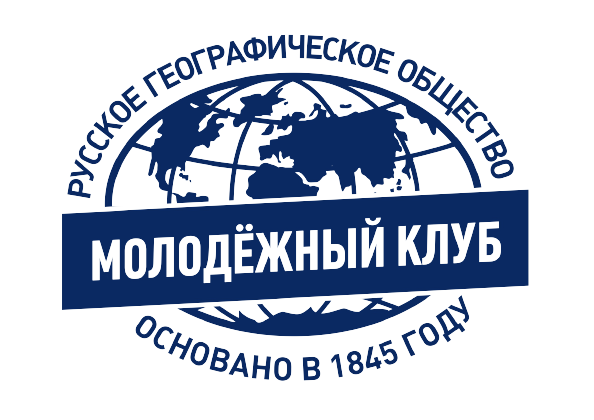 Quiz-игра на общую тематику от Молодёжного клуба Отделения РГО в РС(Я)
Блок: «Вступительный»
Блок: «Гуманитарный»
Блок: «История»
Блок: «Естественно-научный»
Блок: «География»
ЭКСТРА: «Об РГО и МК РГО в Якутии, России и в мире»
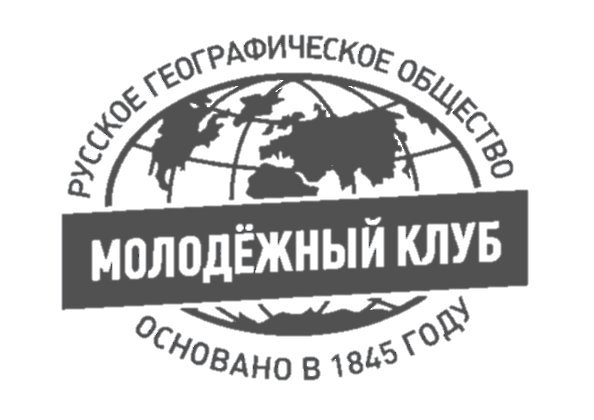 Блок: «Вступительный»
Quiz-игра на общую тематику
от Молодёжного клуба Отделения РГО в РС(Я)
ВОПРОС 1
Именно так называли новобранцев на флоте…
ВОПРОС 2
Брандмауэр – это …
ВОПРОС 3
У салатной заправки и крема для загара есть кое-что общее
ВОПРОС 4
Штирлиц полагал, что это запоминается лучше всего. Что?
ВОПРОС 5
На берегу стоит лодка, к которой идут 2 мужчина. Но транспорт выдержит только одного. Оба смогли оказаться на другом берегу. Как?
ВОПРОС 6
Пифагор придумал необычную кружку. Какую?
ВОПРОС 7
В сиквеле какого праздничного фильма снялся Дональд Трамп?
ВОПРОС 8
Как называется колокол часов Вестминстерского дворца в Лондоне?
ВОПРОС 9
Какая самая маленькая планета в нашей Солнечной системе?
ВОПРОС 10
Сколько длится мгновение?
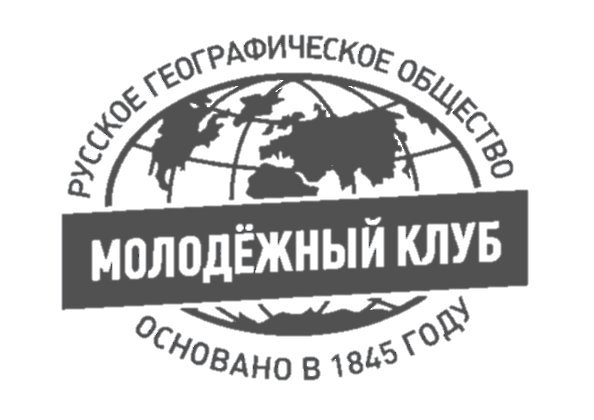 ОТВЕТЫ НА Блок: «Вступительный»
Quiz-игра на общую тематику
от Молодёжного клуба Отделения РГО в РС(Я)
ВОПРОС 1
Именно так называли новобранцев на флоте…
САЛАГА
ВОПРОС 2
Брандмауэр – это …
Противопожарная стена
ВОПРОС 3
У салатной заправки и крема для загара есть кое-что общее: диоксид титана, который добавляют 
в солнцезащитные средства, часто используется в пищевых продуктах. 
Он выполняет ту же функцию — предотвращает разрушительное воздействие света и выступает в роли консерванта.
Диоксид титана
ВОПРОС 4
Штирлиц полагал, что это запоминается лучше всего. Что?
Последняя фраза
ВОПРОС 5
На берегу стоит лодка, к которой идут 2 мужчина. Но транспорт выдержит только одного. Оба смогли оказаться на другом берегу. Как?
Изначально оба были на разных берегах
ВОПРОС 6
Пифагор придумал необычную кружку. Какую?
Кружка жадности
ВОПРОС 7
В сиквеле какого праздничного фильма снялся Дональд Трамп?
Один дома 2: Затерянный в Нью-Йорке
ВОПРОС 8
Как называется колокол часов Вестминстерского дворца в Лондоне?
Биг-Бен
ВОПРОС 9
Какая самая маленькая планета в нашей Солнечной системе?
Меркурий
ВОПРОС 10
Сколько длится мгновение?
Термин “мгновение” был введен в обиход монахом восьмого века святым Бедой Достопочтенным.
90 секунд
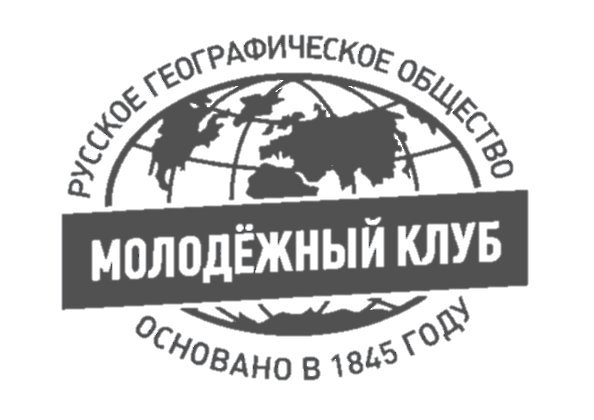 Блок: «Гуманитарный»
Quiz-игра на общую тематику
от Молодёжного клуба Отделения РГО в РС(Я)
ВОПРОС 1
Фамилия писателя в названии десерта, основными компонентами которого являются взбитый яичный желток и сахар.
ВОПРОС 2
Откуда взялось слово «биржа»?
ВОПРОС 3
Автором теории разделения властей являлся
ВОПРОС 4
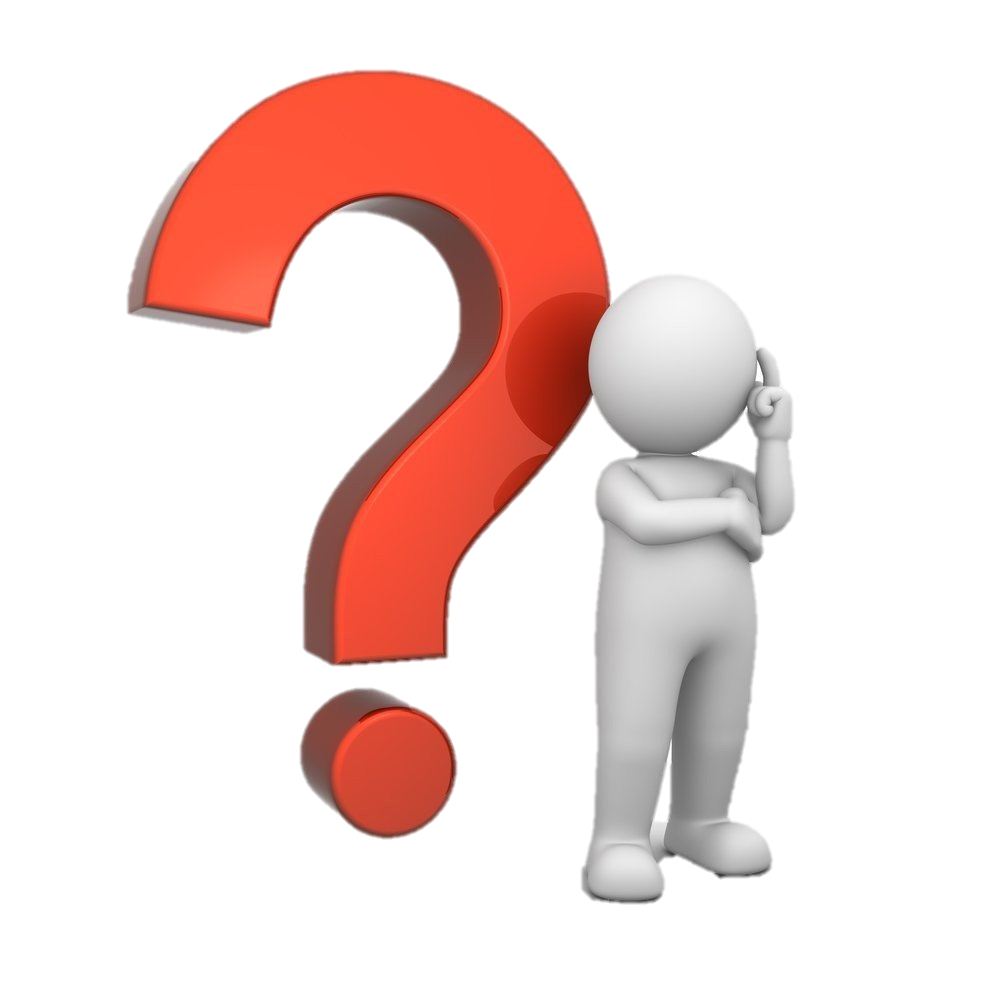 Что объединяет эти даты? ,
1905,1918,1925, 1937,1978,1991, и 1993 годы
ВОПРОС 5
Психиатр Чезаре Ломброзо, посмотрев на почерк этого писателя, пришёл к выводу, что он принадлежит женщине легкого поведения с психопатическими наклонностями. Кому принадлежит этот почерк?
ВОПРОС 6
Древнейший правовой памятник в мире
ВОПРОС 7
Именно с этой буквы в русском языке начинаются только 74 слова
ВОПРОС 8
Какие фигуры изображены на триптихе К.Малевича?
ВОПРОС 9
Название цикла из четырёх эпических опер, основанных на реконструкциях германской мифологии, исландских сагах и средневековой поэме «Песнь о Нибелунгах»
ВОПРОС 10
Кто из писателей написал самый короткий рассказ, способный растрогать любого?
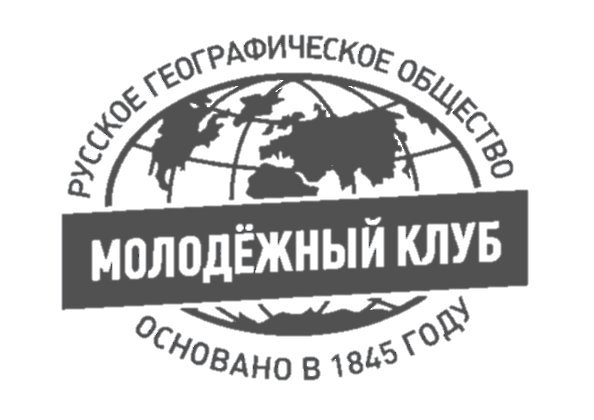 ОТВЕТЫ НА Блок: «Гуманитарный»
Quiz-игра на общую тематику
от Молодёжного клуба Отделения РГО в РС(Я)
ВОПРОС 1
Фамилия писателя в названии десерта, основными компонентами которого являются взбитый яичный желток и сахар.
Н.В. Гоголь
ВОПРОС 2
Откуда взялось слово «биржа»?В Брюгге торги проходили на площади, где стоял дом старинного семейства Ван Дер Бурсе, на гербе которого были изображены три кожаных кошелька. Собрания купцов на площади получили название «Borsa», что означает «кошелёк».
Бельгия
ВОПРОС 3
Автором теории разделения властей являлся
Монтескьё Шарль Луи
ВОПРОС 4
Что объединяет эти даты? ,
1905,1918,1925, 1937,1978,1991, и 1993 годы
Конституция
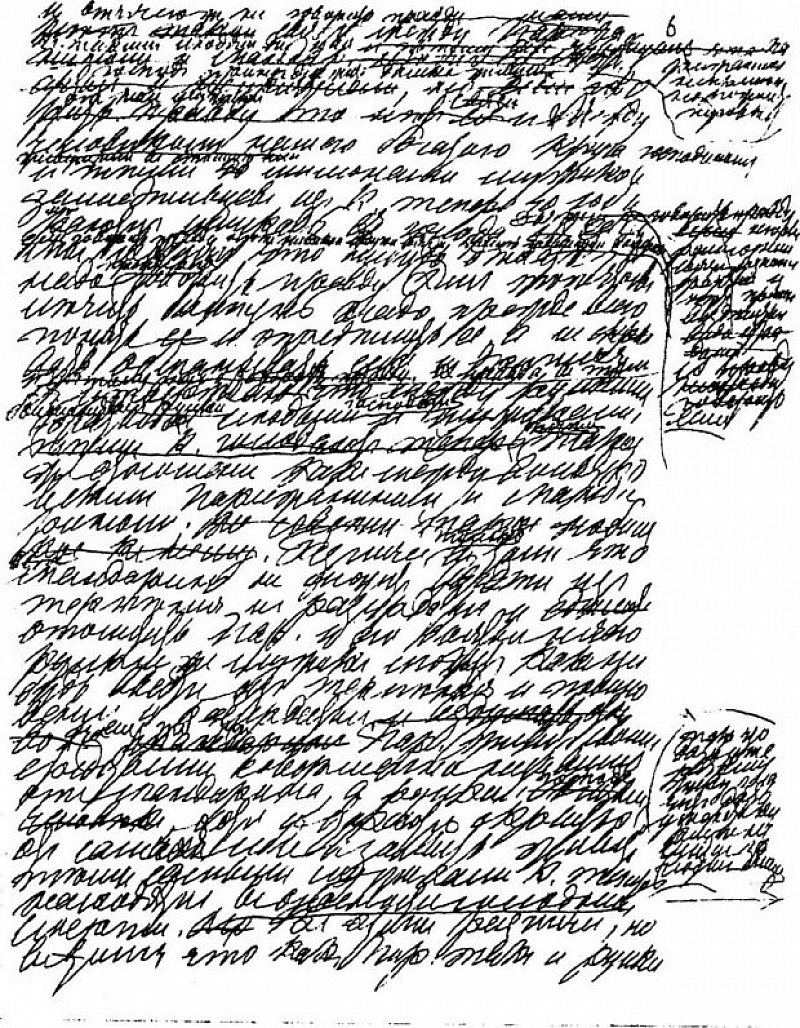 ВОПРОС 5
Психиатр Чезаре Ломброзо, посмотрев на почерк этого писателя, пришёл к выводу, что он принадлежит женщине легкого поведения с психопатическими наклонностями. Кому принадлежит этот почерк?
Лев Толстой
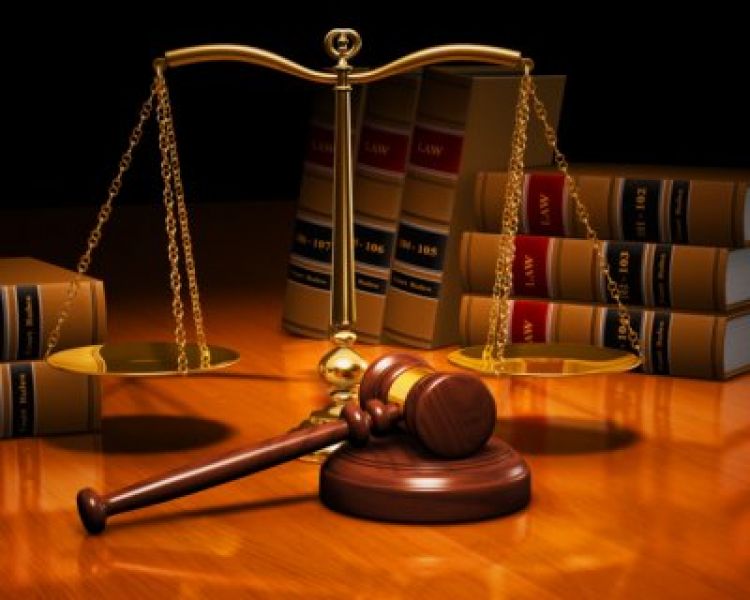 ВОПРОС 6
Древнейший правовой памятник в мире
Законы Хамурапи
ВОПРОС 7
Именно с этой буквы в русском языке начинаются только 74 слова
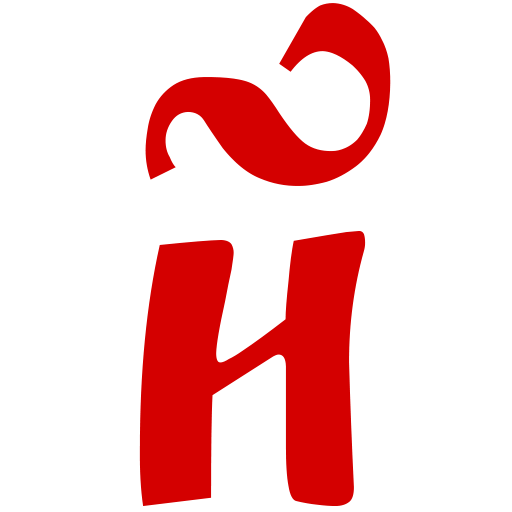 «Й»
ВОПРОС 8
Какие фигуры изображены на триптихе К.Малевича?
Круг, квадрат и крест
ВОПРОС 9
Название цикла из четырёх эпических опер, основанных на реконструкциях германской мифологии, исландских сагах и средневековой поэме «Песнь о Нибелунгах»
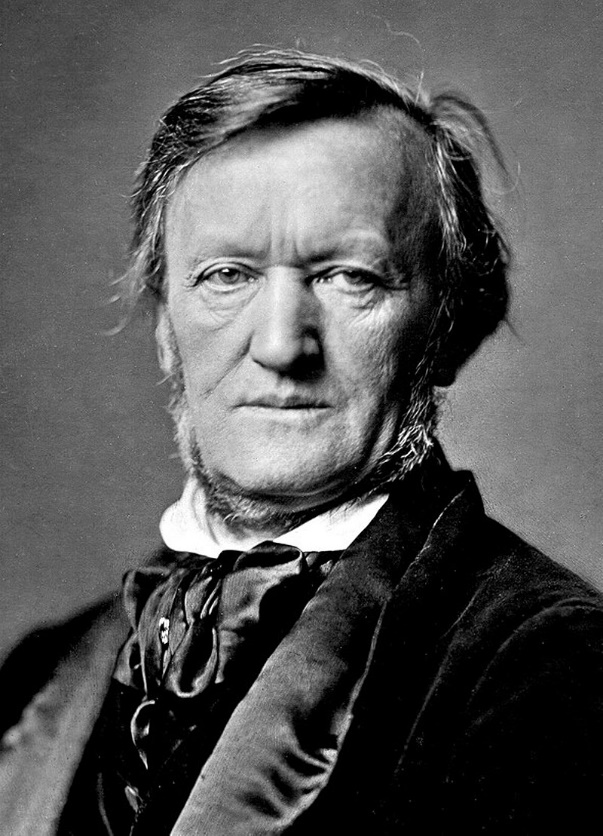 Кольцо Нибелунгов,
Р. Вагнер
ВОПРОС 10
Кто из писателей написал самый короткий рассказ, способный растрогать любого?
«Продаются детские ботиночки. Неношеные»
Эрнест Хеменгуэй
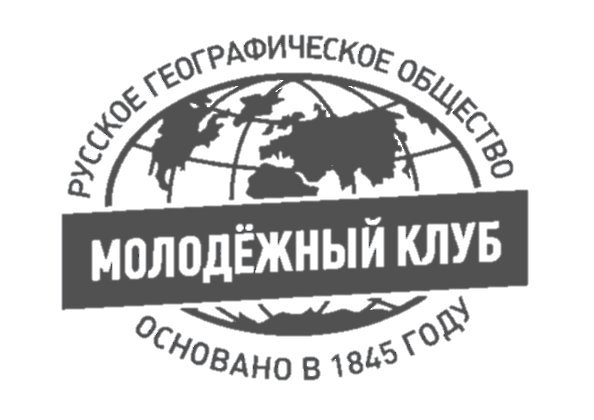 Блок: «История»
Quiz-игра на общую тематику
от Молодёжного клуба Отделения РГО в РС(Я)
ВОПРОС 1
Как долго длилась Столетняя война?
ВОПРОС 2
Для защиты городских стен от римских захватчиков именно ОН изобрёл механизм «Коготь» – гигантский кран, оснащенный крюками-кошками
ВОПРОС 3
Каково было первоначальное название Нью-Йорка?
ВОПРОС 4
«Муравей убил льва» – говорили о его кончине, кто он?
ВОПРОС 5
Инженерное сооружение, падение с которого послужило подъёмом политической карьеры Б. Ельцина
ВОПРОС 6
В XIV веке Дания, Норвегия, Швеция и союзники проиграли ЭТОМУ союзу городов так, что по условиям мира они получили право вето при выборе наследников датского престола
ВОПРОС 7
Именно с этой женщиной состоял в переписке с 1584 года Иоанн Васильевич
ВОПРОС 8
Симбирскую классическую гимназию оба брата закончили с золотой медалью: Александр – в 1883 году, а Владимир – 4 года спустя. Назовите фамилию братьев
ВОПРОС 9
Какой осветительный прибор обязан своим названием чуду света?
ВОПРОС 10
Название этой империи состояло по началу из трёх слов, при этом ни одно из них не соответствовало действительности.
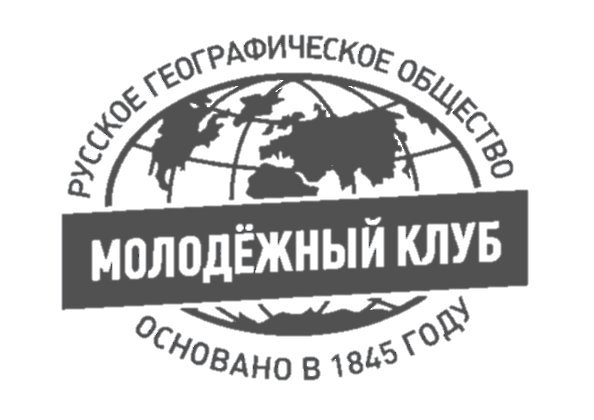 Ответы на Блок: «История»
Quiz-игра на общую тематику
от Молодёжного клуба Отделения РГО в РС(Я)
ВОПРОС 1
Как долго длилась Столетняя война?
С 1337 до 1453
116 л
ВОПРОС 2
Для защиты городских стен от римских захватчиков именно ОН изобрёл механизм «Коготь» – гигантский кран, оснащенный крюками-кошками
Архимед
ВОПРОС 3
Каково было первоначальное название Нью-Йорка?
Новый Амстердам
ВОПРОС 4
«Муравей убил льва» – говорили о его кончине, кто он?
Ричард I 
«Львиное сердце»
ВОПРОС 5
Инженерное сооружение, падение с которого послужило подъёмом политической карьеры Б. Ельцина
Падение с моста
ВОПРОС 6
В XIV веке Дания, Норвегия, Швеция и союзники проиграли ЭТОМУ союзу городов так, что по условиям мира они получили право вето при выборе наследников датского престола
Ганзейский союз
ВОПРОС 7
Именно с этой женщиной состоял в переписке с 1584 года Иоанн Васильевич
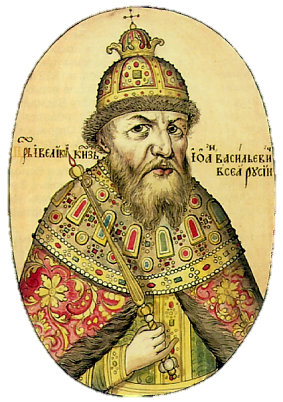 Елизавета I
ВОПРОС 8
Симбирскую классическую гимназию оба брата закончили с золотой медалью: Александр – в 1883 году, а Владимир – 4 года спустя. Назовите фамилию братьев
Ульяновы
ВОПРОС 9
Какой осветительный прибор обязан своим названием чуду света?
Фароский маяк - фары
ВОПРОС 10
Название этой империи состояло по началу из трёх слов, при этом ни одно из них не соответствовало действительности.
Священная Римская империя
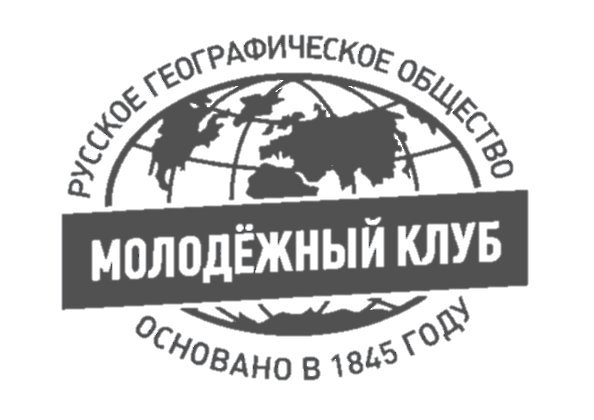 Блок: «Естественно-научный»
Quiz-игра на общую тематику
от Молодёжного клуба Отделения РГО в РС(Я)
ВОПРОС 1
Сколько костей у акул?
ВОПРОС 2
Почему вода может замерзнуть при +20 градусах в водопроводе?
ВОПРОС 3
На картине изображен убийца, крайне популярный в одно время в Англии
ВОПРОС 4
За что вручили Нобелевскую премию Эйнштейну?
ВОПРОС 5
Кто изображен на картинке?
ВОПРОС 6
Какое изобретение человека первым преодолело звуковой барьер?
ВОПРОС 7
Самый крупный живой организм на Земле
ВОПРОС 8
Какой химический элемент был получен при попытке выделить золото из мочи?
ВОПРОС 9
Опасаясь изъятия нацистами вручённых нобелевских медалей, физики Макс фон Лауэ и Джеймс Франк отдали их на хранение Нильсу Бору. Когда нацисты оккупировали Данию он их именно так спрятал
ВОПРОС 10
Какой физический закон помог уличить биржевых игроков в незаконной инсайдерской торговле?
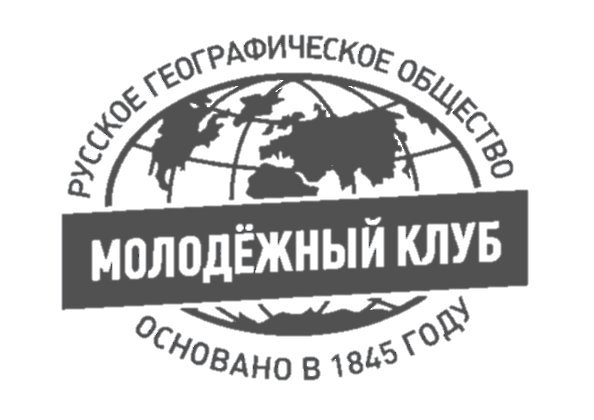 ОТВЕТЫ НА Блок: «Естественно-научный»
Quiz-игра на общую тематику
от Молодёжного клуба Отделения РГО в РС(Я)
ВОПРОС 1
Сколько костей у акул?
Скелет акулы состоит из хряща, а не из костей
0 костей
ВОПРОС 2
Почему вода может замерзнуть при +20 градусах в водопроводе?
Из-за метана
ВОПРОС 3
На картине изображен убийца, крайне популярный в одно время в Англии
Зеленый краситель - мышьяк
ВОПРОС 4
За что вручили Нобелевскую премию Эйнштейну?
Премия была присуждена только за объяснение фотоэффекта
ВОПРОС 5
Кто изображен на картинке?
Тасманский дьявол
ВОПРОС 6
Какое изобретение человека первым преодолело звуковой барьер?
Кнут
ВОПРОС 7
Самый крупный живой организм на Земле - занимающий площадь более 880 гектаров, а ее возраст оценивается в 2,4 тысячи лет.
Опёнок тёмный
ВОПРОС 8
Какой химический элемент был получен при попытке выделить золото из мочи?
Фосфор
ВОПРОС 9
Опасаясь изъятия нацистами вручённых нобелевских медалей, физики Макс фон Лауэ и Джеймс Франк отдали их на хранение Нильсу Бору. Когда нацисты оккупировали Данию он их именно так спрятал
Растворил в царской водке
ВОПРОС 10
Какой физический закон помог уличить биржевых игроков в незаконной инсайдерской торговле?
Начали торговать фьючерсами на других условиях уже через 2 миллисекунды после важного объявления от ФРС. Однако расчёт показал, что для прохождения информации между Вашингтоном и Чикаго потребовалось бы 7 миллисекунд.
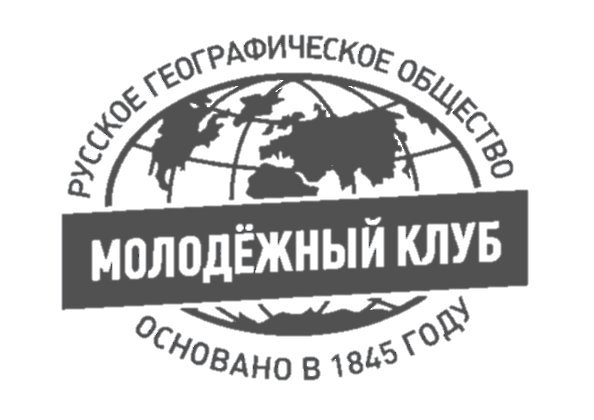 Блок: «География»
Quiz-игра на общую тематику
от Молодёжного клуба Отделения РГО в РС(Я)
ВОПРОС 1
Где находится “Испанская лестница”?
ВОПРОС 2
Сколько всего стран нужно пересечь через границы, чтобы из Финляндии добраться до Китая?
ВОПРОС 3
Танцующий лес находится именно в этой стране
ВОПРОС 4
Что необычного принято делать в Японии для борьбы с жарой?
ВОПРОС 5
Чем примечательны камни в «Долине смерти» в США?
ВОПРОС 6
Самая холодная столица в Мире со средне годовой температурой 
-0,6 градусов
ВОПРОС 7
Этот город является единственным в мире, расположенным сразу на двух континентах
ВОПРОС 8
Один из крупнейших в мире крытых горнолыжных курортов (площадь 22 500 м²) вместимостью 1500 человек расположен там – где именно?
ВОПРОС 9
На этой крупнейшей в мире реке нет ни одного моста
ВОПРОС 10
Уникальная страна: де-юре нет столицы, состоит из 26 самостоятельных «стран», а так же трижды нападала на своего соседа
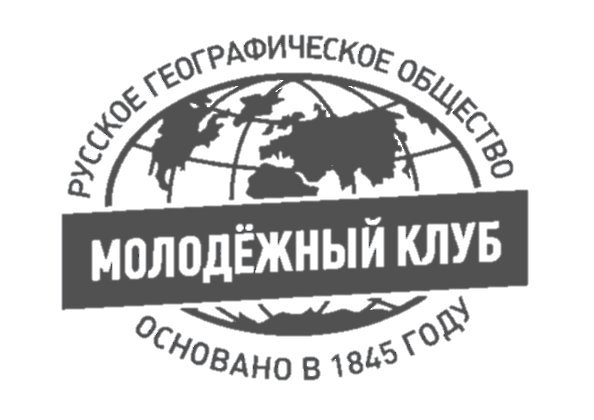 ОТВЕТЫ НА Блок: «География»
Quiz-игра на общую тематику
от Молодёжного клуба Отделения РГО в РС(Я)
ВОПРОС 1
Где находится “Испанская лестница”?
Назначение Испанской лестницы заключалось в том, чтобы соединить испанское посольство с церковью Тринита-деи-Монти в Риме.
Италия
ВОПРОС 2
Сколько всего стран нужно пересечь через границы, чтобы из Финляндии добраться до Китая?
1 – это Россия
ВОПРОС 3
Танцующий лес находится именно в этой стране
Калининградская область, Россия
ВОПРОС 4
Что необычного принято делать в Японии для борьбы с жарой?
Рассказывать страшилки
ВОПРОС 5
Чем примечательны камни в «Долине смерти» в США?
Они движутся
ВОПРОС 6
Самая холодная столица в Мире со средне годовой температурой 
-0,6 градусов
Улан-Батор, Монголия
ВОПРОС 7
Этот город является единственным в мире, расположенным сразу на двух континентах
Стамбул, Турция
ВОПРОС 8
Один из крупнейших в мире крытых горнолыжных курортов (площадь 22 500 м²) вместимостью 1500 человек. Это первый крытый горнолыжный комплекс на Ближнем Востоке - Ski Dubai
Дубай, ОАЭ
ВОПРОС 9
На этой крупнейшей в мире реке нет ни одного моста
Амазонка
ВОПРОС 10
Уникальная страна: де-юре нет столицы, состоит из 26 самостоятельных «стран», а так же трижды нападала на своего соседа
Швейцария
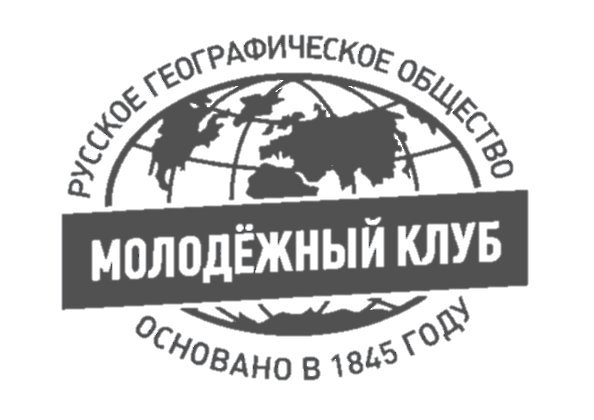 ЭКСТРА: «Об РГО и МК РГО в Якутии, России и в мире»
Quiz-игра на общую тематику
от Молодёжного клуба Отделения РГО в РС(Я)
ВОПРОС 1
Русское географическое общество было основано по высочайшему повелению Николая I в 1845 году. В разные годы Обществом руководили представители Российского императорского дома, учёные и государственные деятели.
Кто текущий председатель?
ВОПРОС 2
Назовите известные Вам проекты РГО
ВОПРОС 3
Когда было основано Отделение РГО в Якутии?
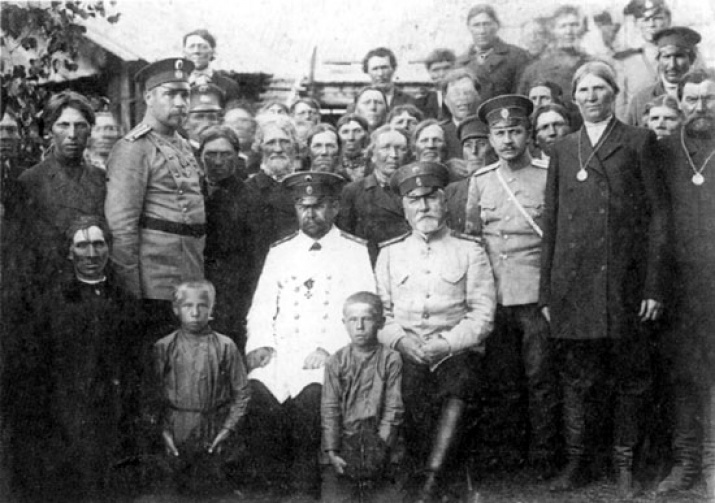 ВОПРОС 4
Какие проекты Отделения РГО в Якутии Вам известны?
ВОПРОС 5
Как стать членом РГО?
ВОПРОС 6
Чем занимаются МК РГО?
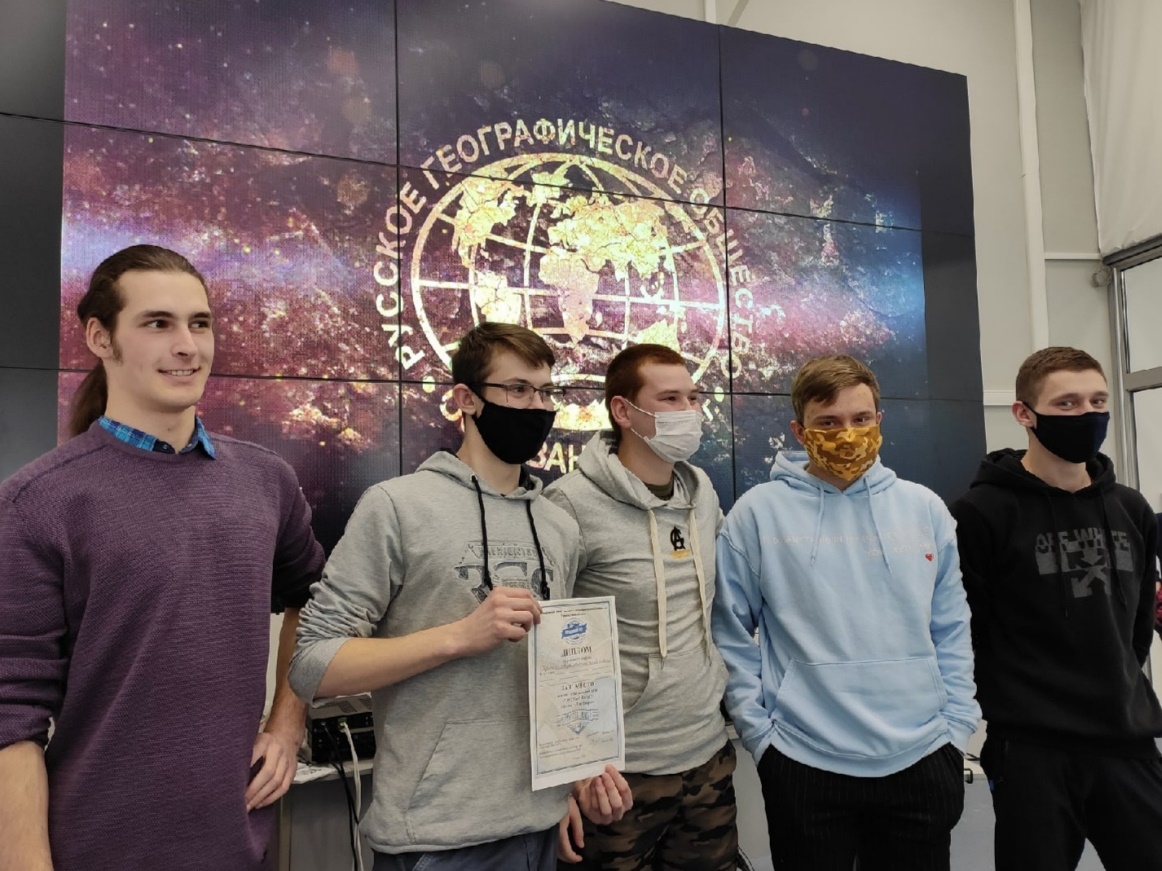 ВОПРОС 7
Какие проекты МК вы знаете?
ВОПРОС 8
Сколько МК в России? В мире?
Когда появился МК РГО в Якутии?
ВОПРОС 9
Какие проекты МК РГО в Якутии Вам известны?
ВОПРОС 10
Как открыть МК и как стать членом клуба?